Overview of Key Fiscal Compliance Requirements and Concerns Based on Recent Monitoring Jennifer Bennett, Senior Director, School Business ServicesShirley McFadden, NCDPI Monitoring and Compliance ManagerPresented on 10/17/22.
Topics
Attendance and Absence Programs
Written Policies and Procedures
Procurement
Competition
MWBE
Debarred Vendors
Equipment and Inventory
Contracts
Subscriptions
Construction
Prior Approvals
Ownership Requirements
2
Attendance and Absence Programs
Summary of the Requirements of the Principal 

Report and Certify daily attendance
Compulsory Attendance Duties


NC Laws Related to Attendance

Any parent, guardian, or other person violating the provisions of the Compulsory Attendance Law is guilty of a class 1 misdemeanor.  (G.S. 115C-380).

Any superintendent, principal, teacher, or other school employee of the public schools, who knowingly and willfully makes or procures another to make any false reports or records respecting daily attendance of students in the public schools shall be guilty of a class 1 misdemeanor, and the certificate of such person to teach in the public schools of North Carolina will be revoked by the State Superintendent of Public Instruction. (G.S. 115C-276(p), 115C-288(b), and 115C-307(g)).
3
Written Policies and Procedures
4
Procurement - Competition
5
Procurement - MWBE
MWBE Uniform Guidance Requirements: 
Must take all necessary affirmative steps to assure that minority businesses, women's business enterprises, and labor surplus area firms are used when possible (regardless of cost).
6
Procurement - Debarred Vendors
Process to ensure vendor is not debarred from doing business using federal funds
180.220, 180.300

Possible procedures to consider:
Print screen evidence
Checklist indicating performance
7
Equipment and Inventory
Equipment – per unit cost $5k and useful life more than one year and high-risk items (technology)


Requirements  § 200.313d

Inventory Records must be maintained 
A physical inventory of the property must be taken every two years. 
Safeguards to prevent loss, damage, or theft 
Adequate maintenance procedures
8
Contracting
Contracts must contain the applicable provisions described in appendix II to 2 CFR 200 & NCGS:
9
Contracting
10
Subscriptions
Obligations can be made through the Budget period, per EDGAR and UG
Payment cannot cover a period that goes beyond the Period of Performance
The Budget Period for the award and Period of Performance dates may not be the same (ESSER funds have the same Budget and Period of Performance dates)
Example: 2-year subscription for a license starts July 1, 2021 – June 30, 2023 want to use PRC 163. Budget period and Period of Performance for PRC 163 is 9/30/22.
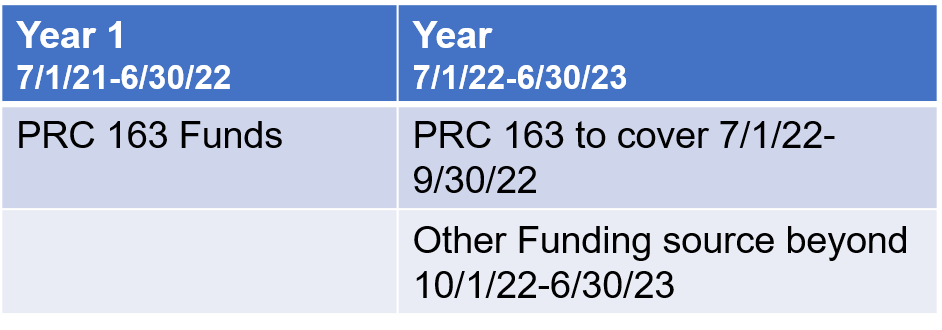 11
[Speaker Notes: Budget period is defined as ……per Uniform Guidance….. Budget period is not the annual period associated with the operating budget.

Section 200.332 now requires the subaward agreement is to include the budget period start and end date

Consider whether the payment you are making is :
Reasonable
Necessary
Prudent Person
Usual and Customary


Means you can’t pay past the end of the budget period: Example 

An annual subscription renews on Jan 1, 2021 using PRC 163 funds – you can pay through September 30, 2022 but need to come up with a reasonable way to pay for a portion of the payment associated with use of the subscription beyond Sept 30…]
Construction: Definitions of Capital Expenditure
Equipment 200.1
Tangible personal property (including information technology systems) 
Having a useful life of more than one year and 
A per-unit acquisition cost which equals or exceeds the lesser of the capitalization level established by the non-Federal entity for financial statement purposes, or $5,000.
Capital assets 200.1
(1) Tangible or intangible assets used in operations having a useful life of more than one year … 
(i) Land, buildings (facilities), equipment, and intellectual property (including software) whether acquired by purchase, construction, manufacture, exchange, or through a lease …
(ii) Additions, improvements, modifications, replacements, rearrangements, reinstallations, renovations or alterations to capital assets that materially increase their value or useful life 

(not ordinary repairs and maintenance).
12
Construction: Planning & Approvals
13
Construction: Planning & Approvals
14
[Speaker Notes: CCIP should be presented with enough detail to ensure someone else can make a clear connection between the approved project and the project that you are paying for. 

Because of the limitations in CCIP for adding a description you may want to have a document or report that supports your submission. This may be a list of projects that in count and amount agree to the budget. You could consider using project numbers to identify projects in CCIP. You could also send that the information to the federal program contact as support showing the exact projects be included in the application. 

You should feel comfortable that what you provided is adequate to show evidence of approval for a project if requested. If it is too broad, approval may not be considered adequate]
Construction:Design Phase
***School Planning Review is required per G.S. 115C-521(c): 

DPI Capital Project Submittal Procedures:
https://www.dpi.nc.gov/districts-schools/district-operations/school-planning/design-review
DPI Facility Design Guidelines:  
https://files.nc.gov/dpi/documents/schoolplanning/facility-design-guidelines.pdf
15
[Speaker Notes: , offering design teams and school administrators the opportunity to meet with the School Planning staff of architects, engineers, and programmatic specialists.]
Many Other Federal Requirements
2 CFR 200 and EDGAR has many other requirements examples include:

Contractor wanting to bid, can’t assist with specifications 200.319b
Price or cost analysis if over $250k, cost estimate required  200.323
Use of time and material type contracts are permitted only after a determination that no other contract is suitable and that the contract includes a ceiling price that the contractor exceeds at its own risk 200.318(j)
Domestic Preference -200.323
Bonding Provisions 200.325
Contingency Provisions 200.433
Use of Recovered Material 200.323
16
Resources
Bi-weekly Charter School Finance Meetings
Weekly School Business Newsletter
NC DPI School Business Webpages
Construction Guidance
17
Questions?
Shirley McFadden
Shirley.mcfadden@dpi.nc.gov

Last Updated 9/14/21
18